Holly Kostrzewski, MPHHope Humor Inspiration
-Slide Deck: Hiking to the TOP of Mt TBI
New Years Resolution Songs
Believe- Cher
Proud Mary – Tina Turner
Beautiful Day – U2 (first time I was able to slowly walk on treadmill this song came on!
Walls – Tom Petty
Wont Back Down- Tom Petty
Big Sky –Rachel Loy
Here I Go Again – Whitesnake
Shake It Off – Taylor Swift
Still Haven’t Found What I am Looking For – U2
All I Want is You –Barry Louise Parker
Landslide – of course Fleetwood Mac but I love the Dixie Chicks version
Easy Silence – Dixie Chicks
Walk Alone – Cher
Don’t Stop Believing – Journey
Ohhh Child – Five Stairstep
www.hopehumorinspiration.com 
©2020 Hope Humor Inspiration
Suggestions to help person with TBI
First
Consider the environment
© Hope Humor Inspiration 2020
Suggestions to help person with TBI
Second
Make clear copies
© Hope Humor Inspiration 2020
Suggestions to help person with TBI
Third
Put one exercise on each page
© Hope Humor Inspiration 2020
Suggestions to help person with TBI
Fourth:
Let the client write down any additional instructions
© Hope Humor Inspiration 2020
Suggestions to help person with TBI
Fifth
Videotape sessions
© Hope Humor Inspiration 2020
Suggestions to help person with TBI
Finally
Field questions appropriately
© Hope Humor Inspiration 2020
Summary for Health Care Professionals
Listen
Do Not come with Preconceived ideas
Acknowledgment & Words of encouragement help
People with TBI process slower
Family of walking wounded need support
© Hope Humor Inspiration 2020
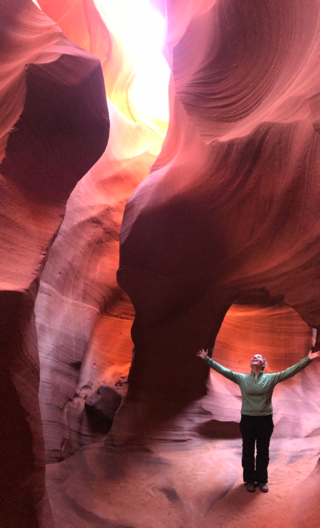 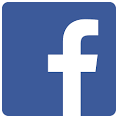 Holly Kostrzewski (Business Account) Photo of me with blue shirt on )
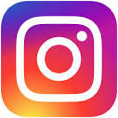 Hope Humor Inspiration
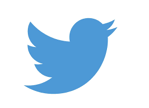 @hopehumorholly
www.hopehumorinspiration.com      ©2020 Hope Humor Inspiration